Open Science CoPER n.21https://agenda.infn.it/e/coper.openscience/21https://home.infn.it/conper/openscience.html
Stefano, Anna Grazia, Mario
20240124
https://blue.meet.garr.it/b/ire-pvz-eiz-ndq
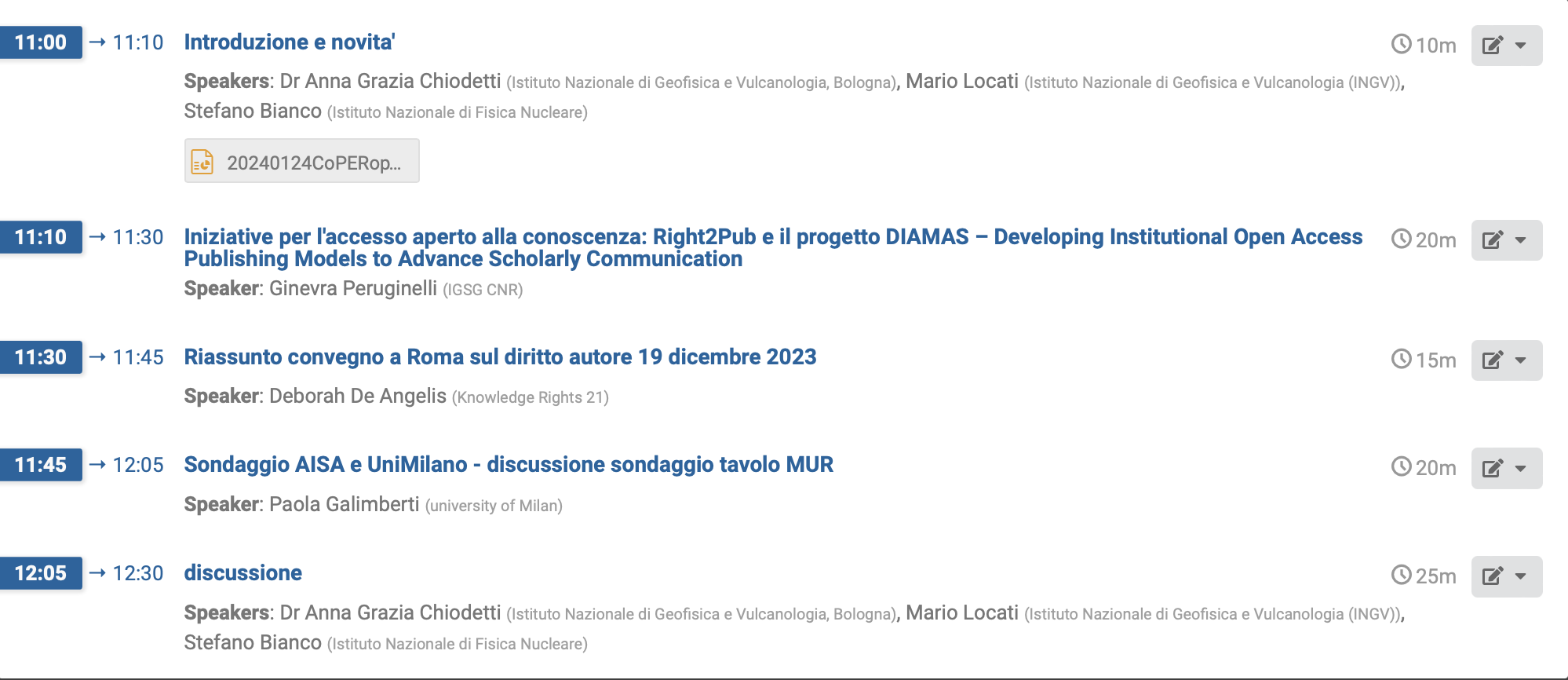 Nuovi membri
Matteo Zanaroli - Fondazione ICSC (Centro Nazionale di Ricerca in High Performance Computing, Big Data e Quantum Computing)
Non un nuovo membro, ma ora presente nella lista email:
Massimo Carboni – vicedirettore GARR
2
stefano, anna grazia, mario, Intro GL Openscience di CoPER, 20240124
Arrivederci !
Paola De Castro ISS
3
stefano, anna grazia, mario, Intro GL Openscience di CoPER, 20240124
Sondaggi EPR ora entrambi dinamici
Politiche di accesso alle pubblicazioni
2024.01.15Il sondaggio sulle politiche di accesso ai dati degli EPR è ora aggiornato dinamicamente e raggiungibile a questo sito link https://home.infn.it/coper/opendata.html.
Politiche di accesso ai dati
2023.10.23Il sondaggio sulle politiche di accesso ai dati degli EPR è ora aggiornato dinamicamente e raggiungibile a questo sito link https://home.infn.it/coper/opendata.html.
azione: aggiornare le informazioni del vostro Ente quando necessario ai link:
Per le politiche di accesso alle pubblicazioni: https://shorturl.at/ADNT7
Per le politiche sui dati: https://shorturl.at/vxGKO
Linee guida monitoring APC CoPER-CODIGER
Linee guida per il monitoraggio delle Article Publication Charges (APC) ovvero spese di pubblicazione in Open Access
Giannini, Silvia; Maggi, Roberta; Secinaro, Emanuela https://doi.org/10.15161/oar.it/76884
azione: verificare implementazione con la direzione generale del vostro Ente, attenzione al DOI
4
stefano, anna grazia, mario, Intro GL Openscience di CoPER, 20240124
Eventi
Incontro all’INAF 14 dicembre 2023
https://indico.ict.inaf.it/event/2526/timetable/#all.detailed 

Workshop diritto d’ autore roma 19 dicembre 2023
https://www.dirittodautore.it/wp-content/uploads/2023/12/Programma_19dicembre_2023.pdf

Incontro INGV su COARA 17-19 gennaio presentazioni in preparazione
Riunione Gruppo CARE roma 11 gennaio info vedi email SB
5
stefano, anna grazia, mario, Intro GL Openscience di CoPER, 20240124
Oggi
G.Peruginelli sondaggio diritti nel CNR e Diamond
azione: sondaggio nel nostro Ente su policy e conservazione dei diritti ?
D.De Angelis conservazione dei diritti
azione: adesione al collegamento ?
P.Galimberti sondaggio universita’
azione: confronto e integrazione con sondaggi EPR ?
6
stefano, anna grazia, mario, Intro GL Openscience di CoPER, 20240124
Conservazione dei diritti di ripubblicazione negli EPR
Cfr email stefano 15 dicembre 2023
Punto centrale del movimento per l’accesso alle pubblicazioni
Esperienza recente INFN
Disciplinare raccomanda all’autore di non cedere i diritti sulla AAM
Autore x.y intende pubblicare su EPJ Plus (Societa’ italiana di fisica + Springer)
Autore chiede di non firmare il CTA, stante il disciplinare
Dopo settimane, Springer risponde che non e’possibile (cfr email)
7
stefano, anna grazia, mario, Intro GL Openscience di CoPER, 20240124
Dear Stefano,We have published many INFN papers (also) in EPJA and EPJ Plus up and until recently, as far as I can see to everyone's satisfaction. The very sudden and unexpected request cannot be addressed by us so quickly as mentioned - as much as we'd wish to address the situation expeditiously, we have no authority to do so in Editorial and all other routes take significant time for good reason. On the other hand we have clarified what corresponding authors means and how it can be used, how this is widely used by the scientific community, thus questioning arguments why this is a priori not acceptable in general. Of course we cannot judge whether there might be reasons for this option not being available in this very specific case.At this stage we can only hope that whatever decision is taken is the most convenient one for the authors and their paper.Kind regardsChris
8
stefano, anna grazia, mario, Intro GL Openscience di CoPER, 20240124
Proposta per discussione
Lettera da Presidenza CoPER a societa’ scientifiche + editori + MUR + ? che sottolinei l’importanza del diritto di ripubblicazione.
Gruppo Tematico giuridico
Stessa istanza emersa durante la riunione gruppo CARE
9
stefano, anna grazia, mario, Intro GL Openscience di CoPER, 20240124
Gruppi tematici
Per ognuno, un breve workshop online  (1/2 giornata) entro aprile-maggio
Convegno nazionale GLOS di CoPER
Candidatura ad ospitare: Laboratori Nazionali di Frascati. Ottenuto un piccolo finanziamento.
Formato “noon-to-noon”. Due giorni adiacenti al weekend ?
Periodi proposti:
	2-6 dicembre
        9-13 dicembre
               DOODLE
10
stefano, anna grazia, mario, Intro GL Openscience di CoPER, 20240124
Prossima riunione fine  febbraio/inizio marzo
Segue doodle
11
stefano, anna grazia, mario, Intro GL Openscience di CoPER, 20240124
Prossimi Passi dei Gruppi TematiciDOI: 10.15161/oar.it/143367
Scienza aperta e Valutazione della ricerca - Susanna Terracini (INDAM e UniTO), Francesca Di Donato (CNR), Nadia Pastrone (INFN), Stefano Giovannini (INAF) coord gruppo lavoro Valutazione CoPER, Paola Carrabba (ENEA)
Accesso equo e sostenibile alle pubblicazioni -  Emanuela Secinaro (INRIM), Roberta Maggi (CNR), Silvia Giannini (ISTI-CNR), Anna Grazia Chiodetti (INGV), Antonella Gasperini (INAF), Monica Sala (ENEA)
Diritto d’autore 
Stefano Bianco (INFN), Roberto Caso (UniTN e AISA), Deborah De Angelis (CC IT, PIJIP, KR21, ALAI IT, Clarin-Clic), Filomena Severino (ISPRA), Giuseppe Simeone (INGV), Federico Binda (Science for Democracy e UniMI), Giulia Dore (UniTN)
Open data - Mario Locati (INGV), Roberta Vigni (ISPRA), Angela Saraò (OGS), Alessandra Giorgetti (OGS), Carlo Cipolloni (ISPRA), Vincenzo Patruno (ISTAT), Dario Menasce (INFN) 
Software opensource – Massimo Carboni (GARR), Mario Locati (INGV)
12
stefano, anna grazia, mario, Intro GL Openscience di CoPER, 20240124
scorta
13
stefano, anna grazia, mario, Intro GL Openscience di CoPER, 20240124
Il gruppo di lavoro Openscience coper.openscience@lists.infn.it
Proposta 2019 “per la promozione in Italia di azioni in sinergia CoPER-CRUI ”
https://doi.org/10.15161/oar.it/75308
Approvazione e formazione 2021
https://doi.org/10.15161/oar.it/76883
Pagina web
https://home.infn.it/coper//openscience.html
Primo convegno nazionale 2022
https://agenda.infn.it/e/ConvegnoOpenscienceCoPER2022
Programma di lavoro “Prossimi Passi”
https://doi.org/10.15161/oar.it/76963
Riunioni bimestrali, materiale disponibile secondo principi FAIR [go-fair.org]
https://agenda.infn.it/category/1725/
Gruppi tematici 
https://doi.org/ 10.15161/oar.it/143367
Collaborazione con Gruppo di lavoro Valutazione di CoPER (S.Giovannini et al.)
Collaborazione con Tavolo ministeriale sul PNSA (D.Castelli)
14
stefano, anna grazia, mario, Intro GL Openscience di CoPER, 20240124
Gruppo Tematico Diritto d’autore del GLOS di CoPER
Documento di lavoro Prossimi passi https://doi.org/10.15161/oar.it/76963
…
 Proporre a livello internazionale, europeo e italiano una riforma organica della proprietà intellettuale e in particolare del diritto d’autore per promuovere lo sviluppo della Scienza Aperta e l’effettiva tutela del diritto umano alla scienza. Sul piano del diritto d’autore dell’Unione Europea occorre armonizzare il diritto di ripubblicazione in accesso aperto delle pubblicazioni scientifiche rendendolo irrinunciabile e inalienabile per l’autore e rafforzare la tutela contrattuale dell’autore di pubblicazioni scientifiche; 
Aprire un tavolo di discussione sui temi del diritto di autore con le associazioni degli editori e le organizzazioni collegate.
15
stefano, anna grazia, mario, Intro GL Openscience di CoPER, 20240124
Scienza Aperta e conservazione dei diritti – esperienza INFN
Sottoscrizione di PlanS, gruppo di lavoro per Right Retention Strategy
Partecipazione all’audizione informale presso Camera dei Deputati, VII Commissione Cultura, Scienza e Istruzione, DL Gallo 26 settembre 2018, 
F.Ferroni, Presidente INFN 
Memoria disponibile in DOI: 10.15161/oar.it/143508
…In conclusione, la proposta Gallo affronta i problemi principali che ostacolano l'adozione dei principi di Open Access nel sistema italiano. (…)
Gruppo di lavoro OS di CoPER
16
stefano, anna grazia, mario, Intro GL Openscience di CoPER, 20240124
Disciplinare INFN: Ipotesi progettuali DOI: https://doi.org/10.15161/oar.it/143269Con la preziosa collaborazione di Eleonora Bovo, Ilaria Giammarioli, Simona Fiori (Amministrazione Centrale INFN)
Uno strumento che consente all’Autore di
orientarsi nel panorama editoriale
evitare le riviste predatorie
valorizzare e conservare nel tempo i contenuti depositati
conservare a  sé i diritti di deposito di AAM/postprint
Uno strumento che consente all’Ente di
Conservare e valorizzare il patrimonio documentale
Accesso Aperto/Embargo/Ristretto/Chiuso
Scritto a partire dalle esperienze della comunità accademica
Modello CRUI + disciplinari già in uso in università ed enti
17
stefano, anna grazia, mario, Intro GL Openscience di CoPER, 20240124
Disciplinare INFN in sintesi (I)
(Art.3) Definizioni 
Prodotto della ricerca o Prodotto: espressione del lavoro intellettuale destinata al dibattito scientifico e ad applicazioni tecnologiche, comprensiva di elementi quali documenti, immagini, video, tabelle, disegni, formule, software, dati. 
(Art.5) Obbligo di deposito di ogni prodotto
Deposito singolo, non serve duplicare se già depositato su arXiv oppure InspireHEP (CERN)
5.1 Gli Autori depositano i propri Prodotti nell’Archivio istituzionale dell’INFN. Il deposito non è richiesto laddove il Prodotto sia già stato depositato su arXiv oppure su InspireHEP. Il Prodotto che costituisca espressione dell’attività intellettuale di più Autori costituisce oggetto di un unico deposito. 
Rilascio di Digital Object Identifier per ogni prodotto
Implementa obbligo di utilizzo dell’ORCID
Introduce l’obbligo di utilizzo del ROR (Research Organization Registry)
5.4  Flusso di approvazione 
5.5  Licenze di accesso al prodotto (CC-BY default, chiuso, embargo, altro su richiesta motivate). 
5.6  Esclusione per i prodotti suscettibili di brevettazione
18
stefano, anna grazia, mario, Intro GL Openscience di CoPER, 20240124
Disciplinare INFN in sintesi (II)
(Art.6) Definisce e protegge il Prodotto “Dati della ricerca”
(Art.7) GESTIONE DEI DIRITTI DI AUTORE
7.1  Ai sensi della legislazione italiana sul diritto d’autore, fermo restando il diritto morale d’autore riconosciuto a colui che abbia generato il Prodotto della ricerca, spetta all’INFN il diritto di utilizzazione del Prodotto creato e pubblicato per conto e a spese dell’INFN. 
7.2  Poiché la legislazione italiana sul diritto d’autore dispone che l’Autore di articoli su rivista o di contributi singoli a pubblicazione miscellanea torni libero di disporre del proprio Prodotto subito dopo la sua pubblicazione, salvo patto contrario risultante per iscritto, l’INFN raccomanda agli Autori di non sottoscrivere accordi che prevedano la concessione di diritti esclusivi diversi ed ulteriori rispetto a quello di prima pubblicazione e distribuzione commerciale o che impediscano di riutilizzare il Prodotto medesimo. 

(Art.8) COMITATO PER L’ACCESSO AI PRODOTTI DELLA RICERCA PRESIEDUTO DA MEMBRO DI GE
(Art.9) Linee guida per pagamento costi di pubblicazione (APC)
(Art.10) Deroghe
(Art.11) ISTITUISCE LE EDIZIONI INFN
Gettare le basi per il Diamond OA
19
stefano, anna grazia, mario, Intro GL Openscience di CoPER, 20240124
4. Verso il superamento degli APC- Diamond ?
I diritti di pubblicazione Article Processing Charges (APC) crescono, il mercato paga-per-pubblicare non sembra quindi essere meno  RIGIDO degli abbonamenti
Fondamentale: monitoraggio degli APC
Subscribe2Open interessante, ma non la soluzione finale
Diamond OA: riportare il mercato delle pubblicazioni dove esso è nato, nelle mani dell’ Accademia
no profit & no loss
Molte iniziative
https://www.scienceeurope.org/our-resources/action-plan-for-diamond-open-access/
 https://diamasproject.eu/oa-diamond-and-institutional-publishing-landscape-survey/
Occorre aprire il confronto
20
stefano, anna grazia, mario, Intro GL Openscience di CoPER, 20240124
Conclusioni
La Scienza Aperta è multidimensionale
Pubblicazioni + Valutazione + Diritto d’autore + Dati + Software libero + etc
Grande sforzo degli EPR per coordinarsi
 https://home.infn.it/coper//openscience.html
Primi risultati
Referenti OS, Sondaggi, Monitoring APC, Convegni, Collaborazione con Tavolo MUR sul PNSA
Prossimi Passi
https://doi.org/10.15161/oar.it/76963
21
stefano, anna grazia, mario, Intro GL Openscience di CoPER, 20240124
La Scienza Aperta è un imperativo morale.
Utilizziamo fondi pubblici
Occorre superare gli APC ?
Occorre tutelare e sviluppare la rete di archivi della ricerca
Occorre aprire il confronto sul Diamond OA
APC equo + Qualità + Governance + Valutazione
Occorre riformare la legge sul diritto d’autore
https://aisa.sp.unipi.it/attivita/diritto-di-ripubblicazione-in-ambito-scientifico/
https://www.robertocaso.it/2022/08/06/il-diritto-di-ripubblicazione-in-ambito-scientifico-secondary-publication-right-bibliografia-e-sitografia/
Cfr R. Caso, questo convegno
Confronto con tutte le parti
CoPER + CRUI + Società scientifiche + AIE
22
stefano, anna grazia, mario, Intro GL Openscience di CoPER, 20240124
s.bianco doi: 10.15161/oar.it/1510565379.35
American Physical Society
stefano, anna grazia, mario, Intro GL Openscience di CoPER, 20240124
23
Pubblicazioni scientifiche
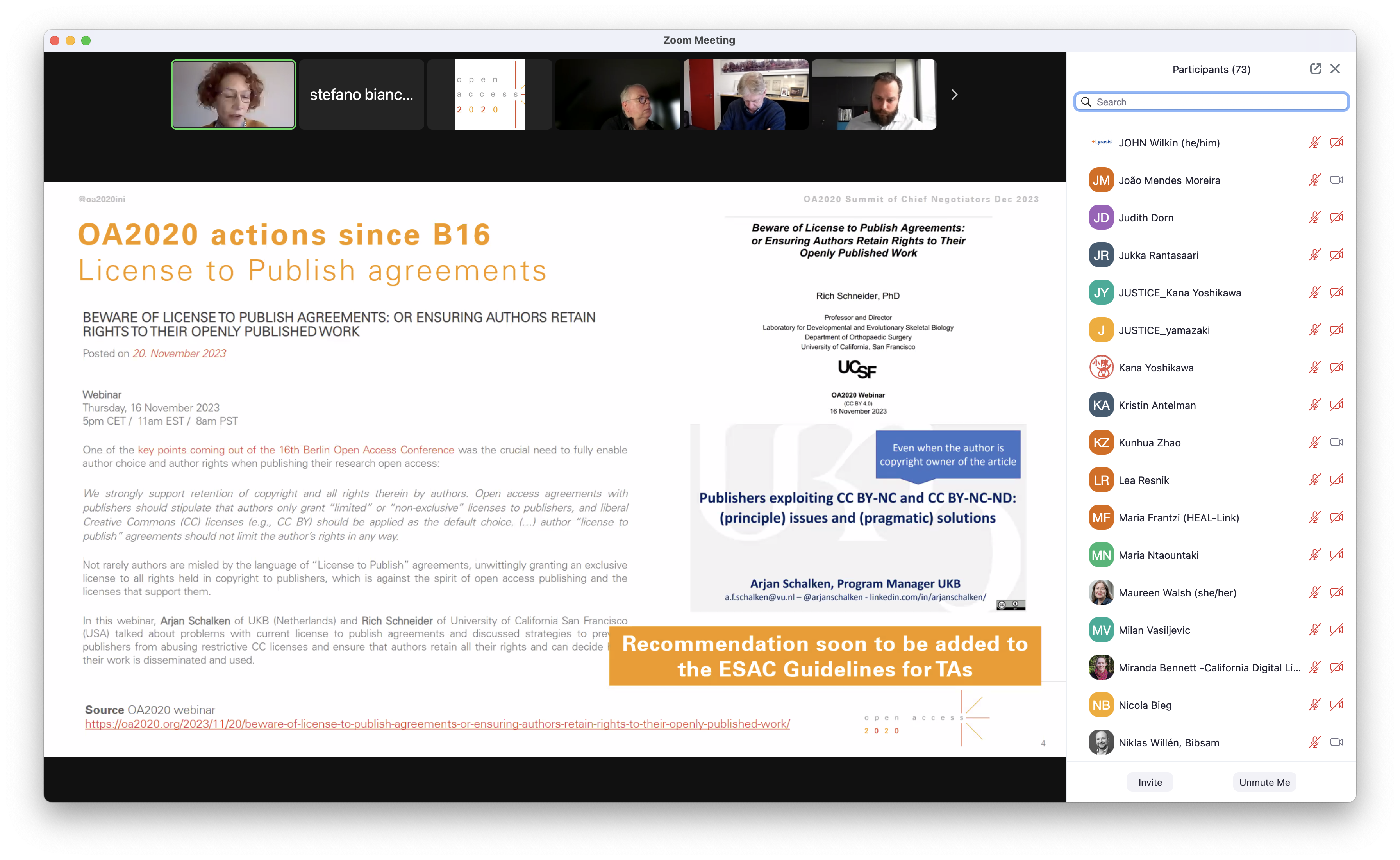 24
stefano, anna grazia, mario, Intro GL Openscience di CoPER, 20240124